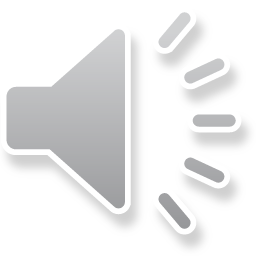 Genesis
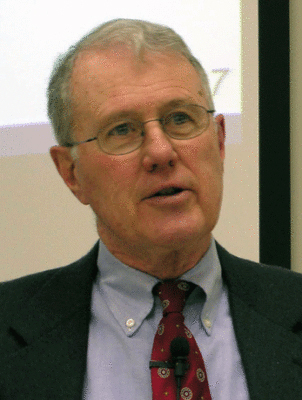 Lecture 15: The Flood Narrative (Gen. 6-9)
Dr. Robert Vannoy
ReNarrated by Ted Hildebrandt© 2023  Robert Vannoy & Ted Hildebrandt
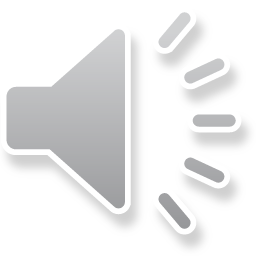 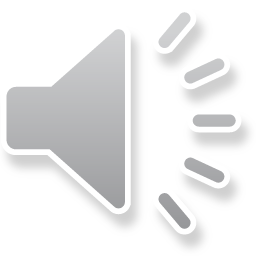 Genesis
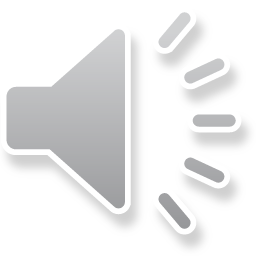 E.  Flood Story     1.  The Extent of the Flood     2.  The Duration of the Flood
3.  The Cause of the Flood
4.  Sons of God & Daughters of Men – Gen. 6:1-4 
a.  Mythological Approach
b.  Angels View
c.  Sethite View
d.  Kingship View 
Violence Factor
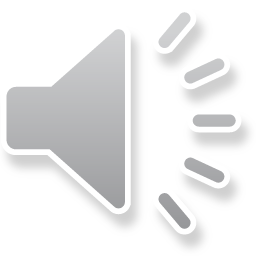 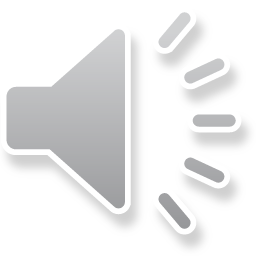 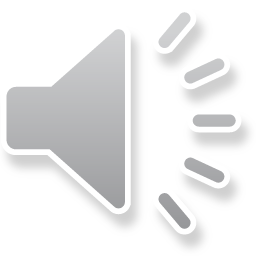 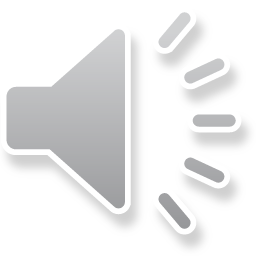 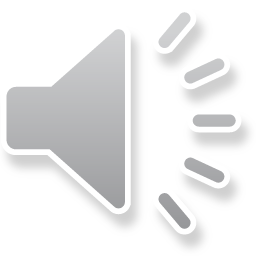 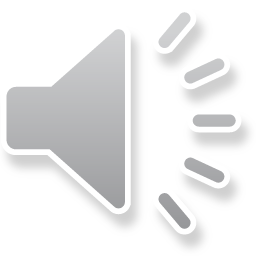 Genesis
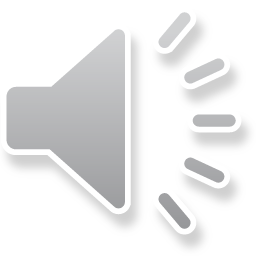 5.  Historicity of the Flood 
Babylonian Flood Stories 
Difference between the Biblical and Babylonian Flood Stories


Video based on audio from Dr. Vannoy’s class at Biblical Theological Seminary. It was renarrated because the original audio was scratchy and it was turned into video by Ted Hildebrandt for Biblicalelearning.org.
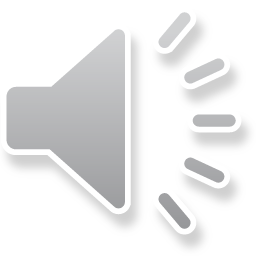 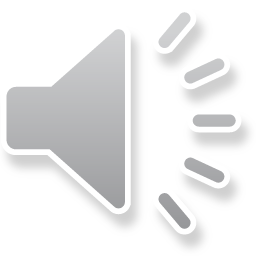